HYPERTEXT
INDEX
What is a hypertext?

How can it be achieved?

Why has been (and still is) it made?
HYPERTEXT
WHAT IS IT ?
A non-sequential form of writing  >>

the textual structure does not follow a line
(beginning-center-end) but takes on a reticular form
HYPERTEXT
WHAT IS IT ?
Linear structure
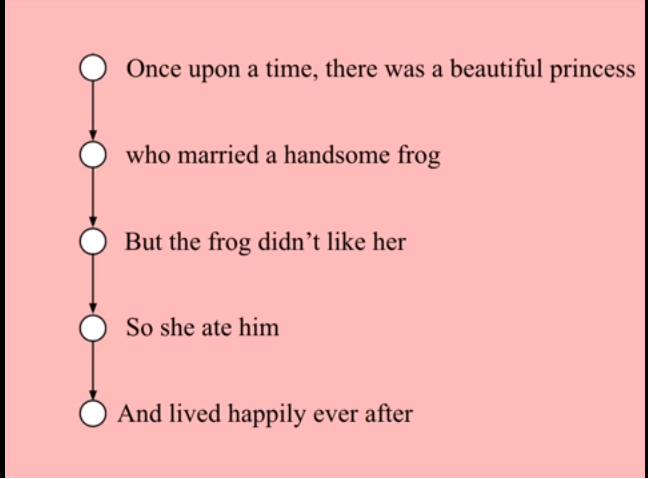 Chris Crawford, 2015   https://www.youtube.com/watch?v=xb8KWsy5OSM
HYPERTEXT
WHAT IS IT ?
Multi-linear and linear structures (IF, CYOA)
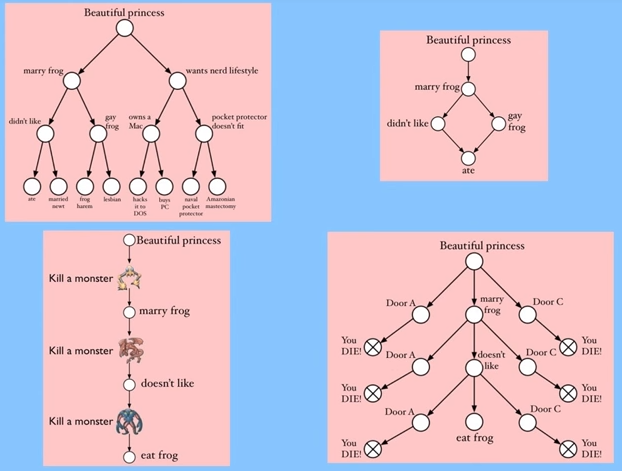 Chris Crawford, 2015   https://www.youtube.com/watch?v=xb8KWsy5OSM
HYPERTEXT
WHAT IS IT ?
Hypertextual structure
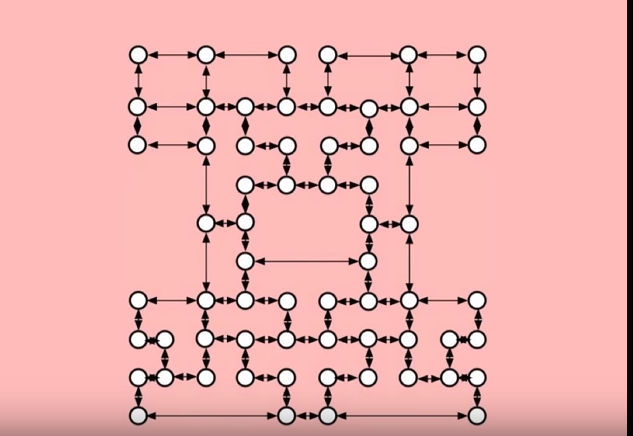 RHIZOME *
Each node can be connected to other nodes
Chris Crawford, 2015   https://www.youtube.com/watch?v=xb8KWsy5OSM
* Gilles Deleuze, Félix Guattari, A Thousand Plateaus: Capitalism and Schizophrenia, 1980
HYPERTEXT
WHAT IS IT ?
Hypertextual structure
Nodes or Lexias
(autonomous units of text)
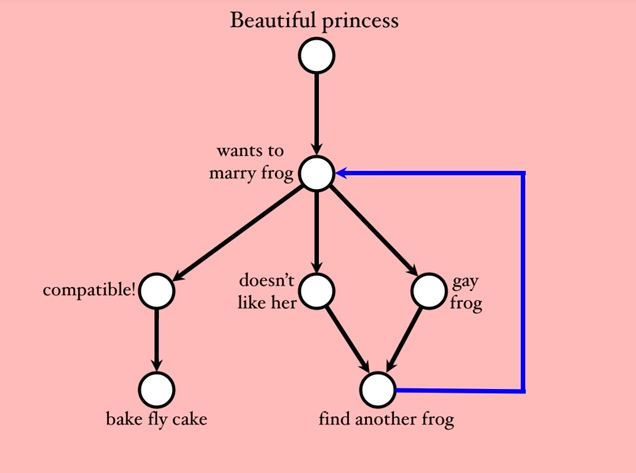 Links are possible by
 
Anchors
(active elements in lexias)
Anchors different from
verbal language >>
Hypermedia
Chris Crawford, 2015   https://www.youtube.com/watch?v=xb8KWsy5OSM
HYPERTEXT
WHAT IS IT ?
Websites are hypertext/hypermedia
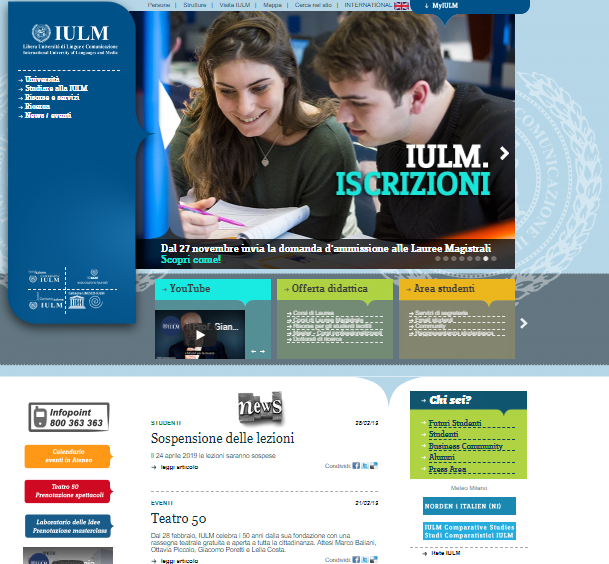 Non-sequential reading(user chooses where to start
      and how to continue browsing)

No fixed reading time(the reading ends when the user is satisfied)

Links can be internal(within the same website)or external (to other websites)
www.iulm.it
HYPERTEXT
WHAT IS IT ?
Websites are hypertext/hypermedia
The whole web is a giant hypertext
The protocol for the exchange of information on the Internet on which the web is based is called http (HyperText Transfer Protocol)
HYPERTEXT
HOW CAN IT BE MADE ?
Consulting information vs reading a story

Information is not linked by a cause-effect relationship >> non-sequential writing is easier

Narrative developments are connected by cause-effect relationships >>

A story is  a sequence of dramaturgically significant events logically connected
HYPERTEXT
HOW CAN IT BE MADE ?
So... How can we preserve the cohesion and coherence of a story if  the order of events may vary according to the reader's choices?

By reasoning in spatial terms (hypertext is a conceputual space) >>
treat the topical units of the text - ie the nodes – as       spatial realities (eg a house, a hotel *)
* See The Hypertext Hotel  project by Robert Coover (1991) described in 
"The End of Books", New York Times, June 1992 http://archive.nytimes.com/www.nytimes.com/books/98/09/27/specials/coover-end.html?_r=1
HYPERTEXT
HOW CAN IT BE MADE ?
So... How can we preserve the cohesion and coherence of a story if  the order of events may vary according to the reader's choices?

By imagining hypertext as a patchwork
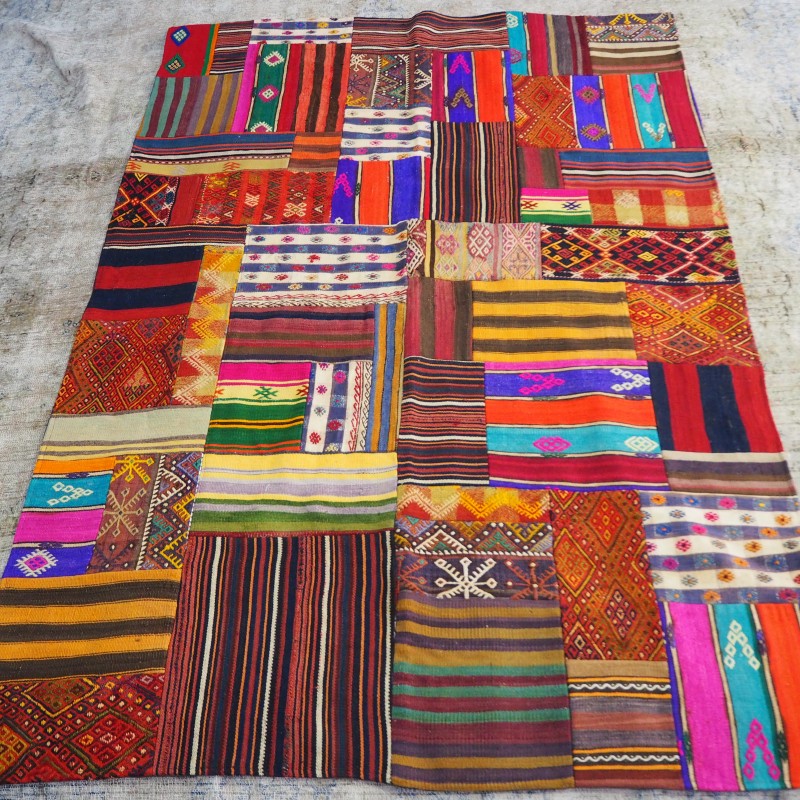 HYPERTEXT
HOW CAN IT BE MADE ?
So... How can we preserve the cohesion and coherence of a story if  the order of events may vary according to the reader's choices?

By imagining hypertext as a patchwork >>

Hypertext is composed of fragments of text that must be sewn up by the reader

Thus the reader becomes the author of his own reading

Reading  is discontinuous (it proceeds by jumping) and discriminating (the reader can choose whether to follow or ignore a path)
HYPERTEXT
WHY IS IT MADE ?
IN SCIENCE...

Vannevar Bush's Memex (1945) storage and reading. Fictional

Theodore Nelson's Xanadu (1967)storage, reading and writing. Fictional

Tim Bernerns-Lee's World Wide Web (1990)
      storage, reading and writing. Actual
HYPERTEXT
WHY IS IT MADE ?
IN LITERATURE...

As a product of Postmodernism * rejection of unitary systems, reflection on the materiality of the text

    BUT

There are oldest examples Sterne, Calvino, Borges, Oulipo...

   SO...
* Jean-François Lyotard, La Condition postmoderne, 1979
HYPERTEXT
WHY IS IT MADE ?
IN LITERATURE...

An expressive need which can have different goals:

 
Against the commonplace of literature as mimesis tool Sterne

It is “natural” because it simulates the human brainalgorithmic logic (associative variables)
HYPERTEXT
WHY IS IT MADE ?
IN LITERATURE...

An expressive need which can have different goals:

 
It reflects a changed concept of timemultiple and non-linear

It can help to face today's media ecosystemsauthors become architects as they do not write a closed work, but they design the context in which the work can take place(eg Facebook)
HYPERTEXT
WHY IS IT MADE ?
Hypertextual writing always determines a greater involvement of the reader >> The reader is called to actively participate in the construction of the work

    WHY?

The text is a “lazy machine” *

    YES, BUT

The intervention required by hypertexts is much more marked than simple interpretation and consultation
* Umberto Eco, Sei passeggiate nei boschi narrativi, 1992-93
HYPERTEXT
WHY IS IT MADE ?
Hypertextual writing always determines a greater involvement of the reader >> The reader is called to actively participate in the construction of the work

    WHY?

It is now technically possible to create interactive worksinteractivity is one of the fundamental characteristics of new media

Quantum physics discoveries: there is no objective reality, but matter exists only when it is observedmatter is not an independent physical object, but a dynamic process that includes both the observer and the method of observation
HYPERTEXT
EXAMPLES
MICHAEL JOYCE'S AFTERNOON, A STORY (1990)
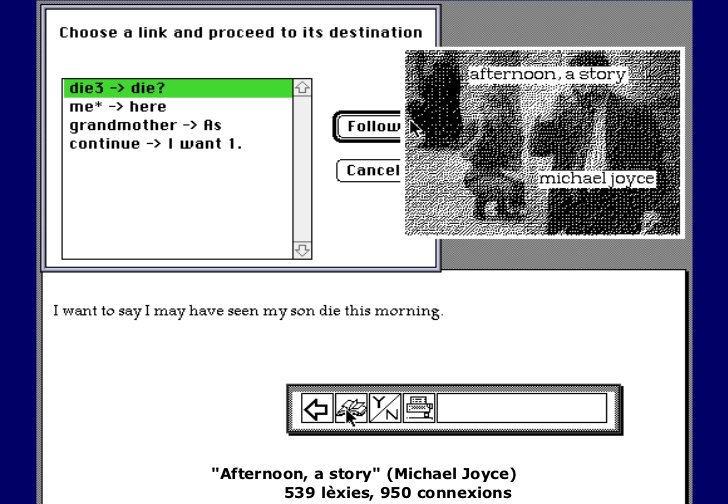 Storyspace: hypertext writing and reading software
Eastegate System: one of the first publishing houses dedicated to hypertext literature
Exploratory links: reader can only navigate between lexias
Anchors can be highlighted and examined, in order not to make the reader feel too confused
HYPERTEXT
EXAMPLES
MICHAEL JOYCE'S AFTERNOON, A STORY (1990)
The reader is in exactly the same position as the protagonist Peter
Peter's movements reflect the structure of the hypertext
There is not a "winning" path (20 beginnings, 539 nodes and 950 links)
"We could say that there is not a story at all, there are only readings" *
The real interaction lies in the search for the plot of the story
Cohesion is only possible at the local level (individual lexias) whence the insistent use of deictic
* J. David Bolter, Writing Space: The Computer, Hypertext, And History of Writing, 1991
HYPERTEXT
EXAMPLES
SHELLEY JACKSON'S PATCHWORK GIRL (1995)
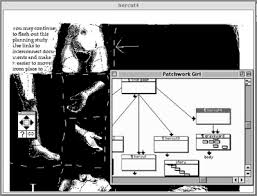 Postmodern work
    (body, text and identity are fragmented and plural)
Body as conceptual space
    (intimate relationship between author, text and reader)
Recurrent topics  in Jackson's works: body, dispersion, textuality as ephemeral and transitory process
HYPERTEXT
EXAMPLES
SHELLEY JACKSON'S SKIN PROJECT  (2003)
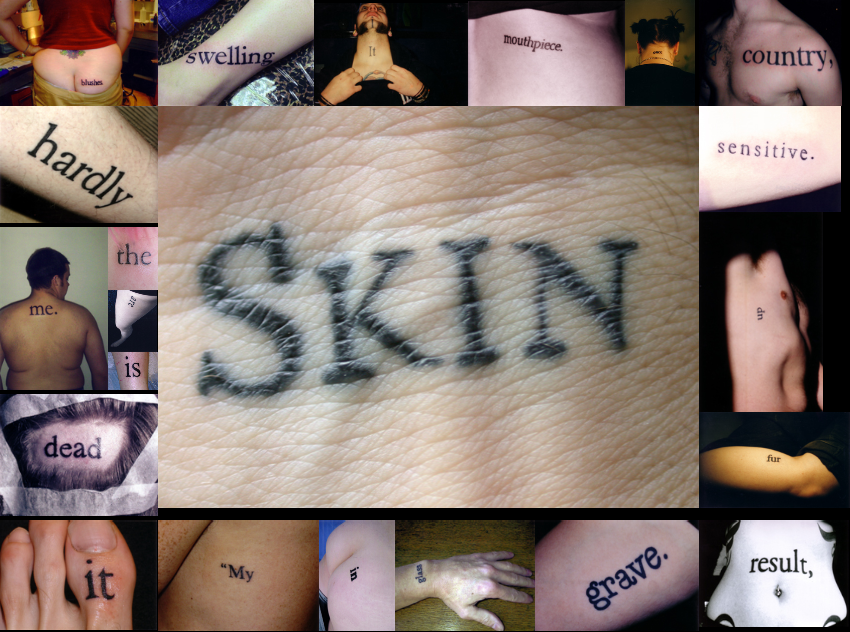 Embodied metaphor
2450 tattooed words
HYPERTEXT
EXAMPLES
SHELLEY JACKSON'S SNOW. A STORY IN PROGRESS,                                        WEATHER PERMITTING (2014)
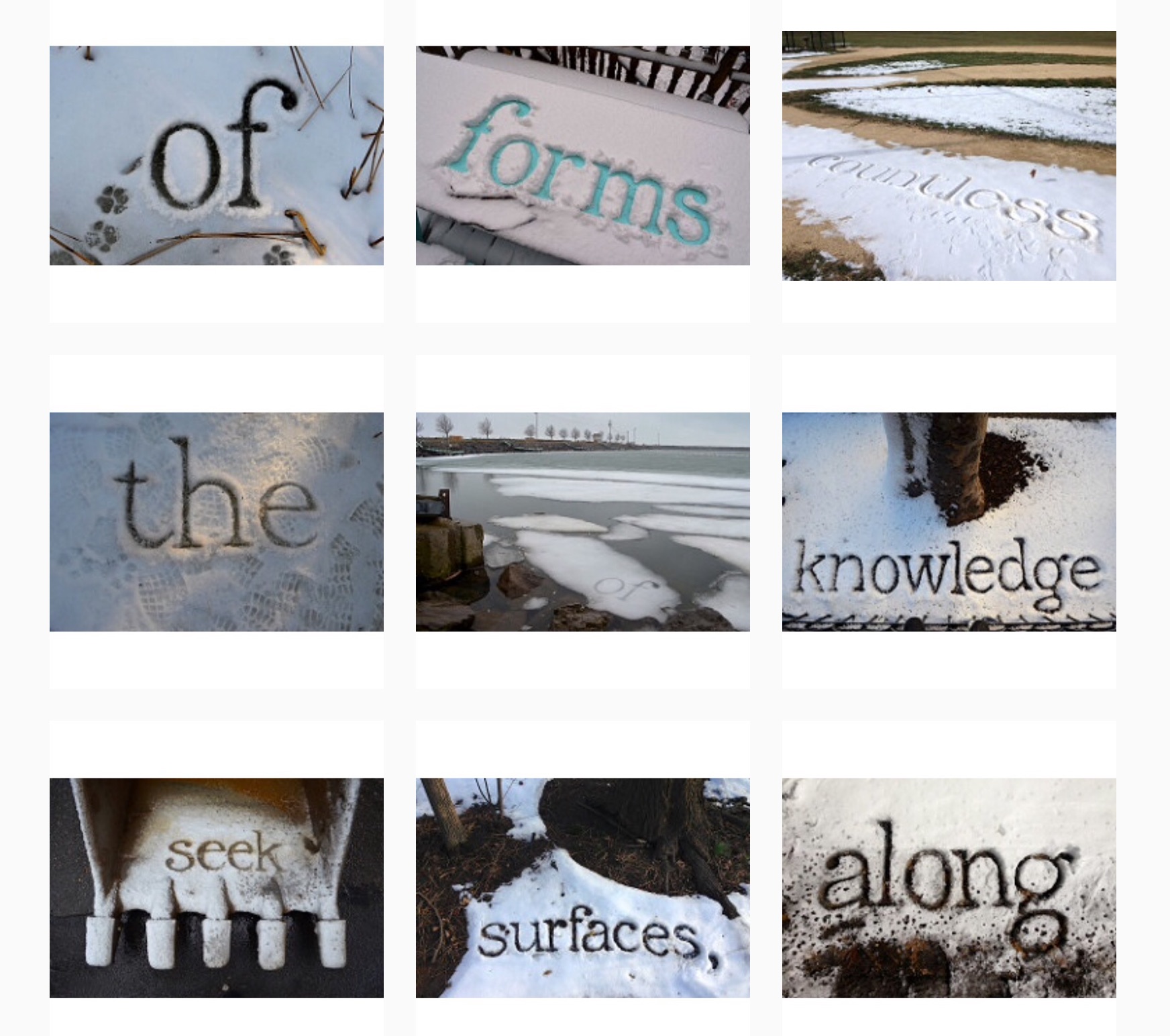 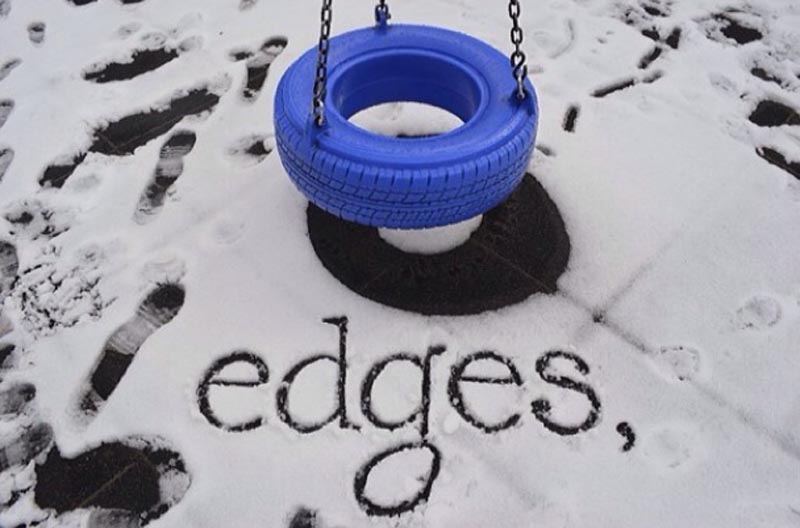 Non-neutrality of the support
Materiality of the text
Obsolescence >> a text can exists only as temporary traces of a path destined to disappear
HYPERTEXT
EXAMPLES  >> MULTIMEDIA HYPERMEDIA
Multimedia is suitable for genres as mystery, where the user has to reconstruct a story by inspecting different clues
HYPERTEXT
EXAMPLES  >> MULTIMEDIA HYPERMEDIA
ANDY CAMPBELL'S THE INCOMPLETE (2005)
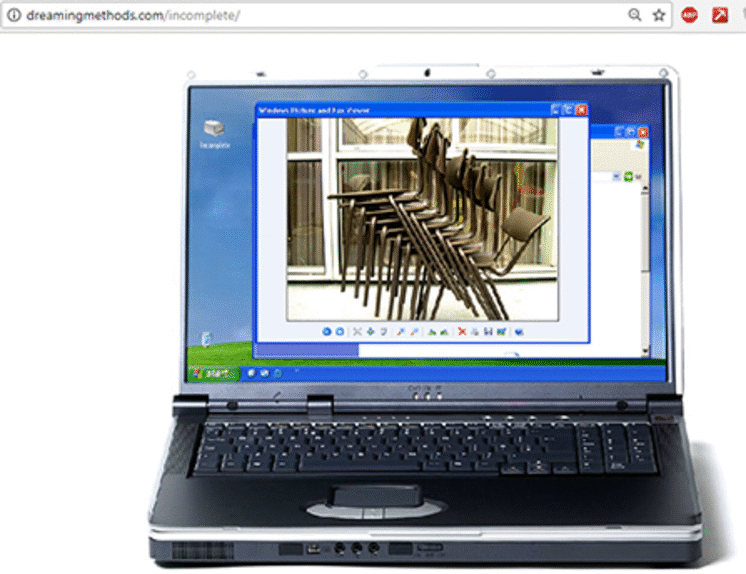 The reader must solve puzzles interactign with a familiar interface
The interface is used in unconventional way
The habitual is made strange >> estrangement and uncanny
HYPERTEXT
EXAMPLES  >> MULTIMEDIA HYPERMEDIA
ANDY CAMPBELL'S THE INCOMPLETE (2005)
Using existing elements (remix, mashup, etc,) is a widespread practice in digital art >> ready-made

It is due to the large amount of data accessible from the network and to software which allow to easily intervene on the data
HYPERTEXT
EXAMPLES  >> MULTIMEDIA HYPERMEDIA
Multimedia can also be used to semantically enrich a work, to allow digressions and insights about a particular character and to emphasize the atmosphere of the work
HYPERTEXT
EXAMPLES  >> MULTIMEDIA HYPERMEDIA
ANDY CAMPBELL'S INSIDE: A JOURNAL OF DREAMS                                                                                              (2000)
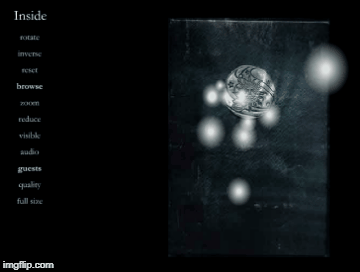 A virtual diary of disturbing dreams which merges text, video and interactivity to tell the story of an elderly man being slowly poisoned by carbon monoxide
Non-linear narration by the diary format
    chronological order but self-closing textual units
Reflection on supportdifference between paper (static) and digital (dynamic, interactive)
HYPERTEXT
EXAMPLES  >> USE OF INTERFACES
JUDD MORRISSEY'S THE JEW'S DAUGHTER (2000) & JIM ANDREWS' STIR FRY TEXTS (1999)
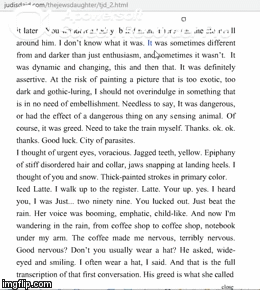 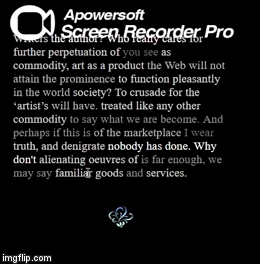 Links do not lead to other pages, but modify the existing page
A mobile and fluid text
Text as a perennial palimpsest
A “nervous” text >> it seems to possess a personality
Focus on the materiality of the text and interfaces
HYPERTEXT
EXAMPLES  >> USE OF TEMPORALITY
ANDY CAMPBELL'S THE FLAT (2005)
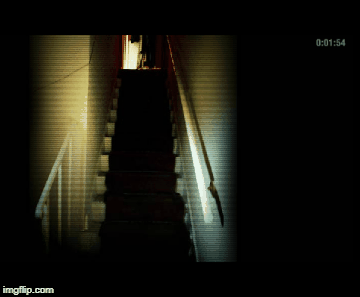 Sequence-based >> work has its own preprogrammed time
Videogame + cinema + literature
Audio, graphics, shots, text, countdown >> anxiety
Read and not win
HYPERTEXT
EXAMPLES  >> USE OF TEMPORALITY
ANNA ANTHROPY'S QUEERS IN LOVE AT THE END                                    OF THE WORLD (2013)
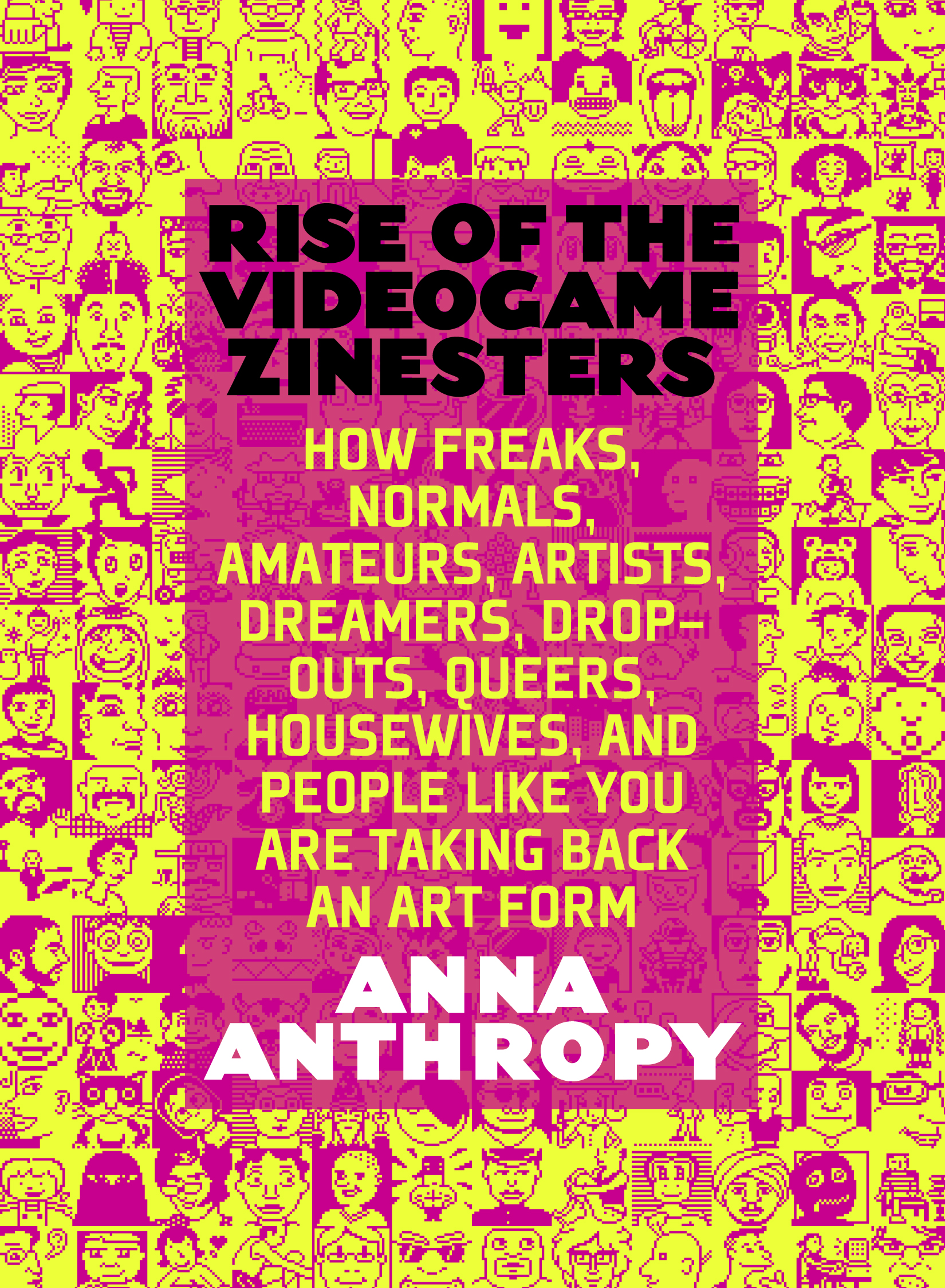 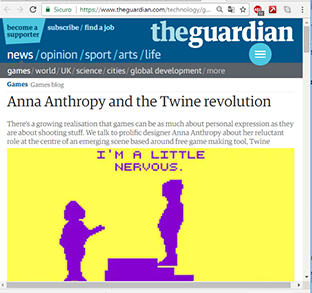 Sequence-based >> work has its own preprogrammed time
Twine >> open source writing and reading platform
HYPERTEXT
EXAMPLES  >> USE OF TEMPORALITY
ANNA ANTHROPY'S QUEERS IN LOVE AT THE END                                    OF THE WORLD (2013)
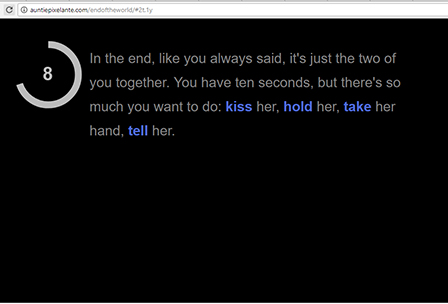 Only 10 seconds to read the work >> executable metaphor
Short circuit between genres (videogames and prose)
HYPERTEXT
EXAMPLES  >> MOBILE APPs
THREE MINUTE GAMES'S LIFELINE (2016)
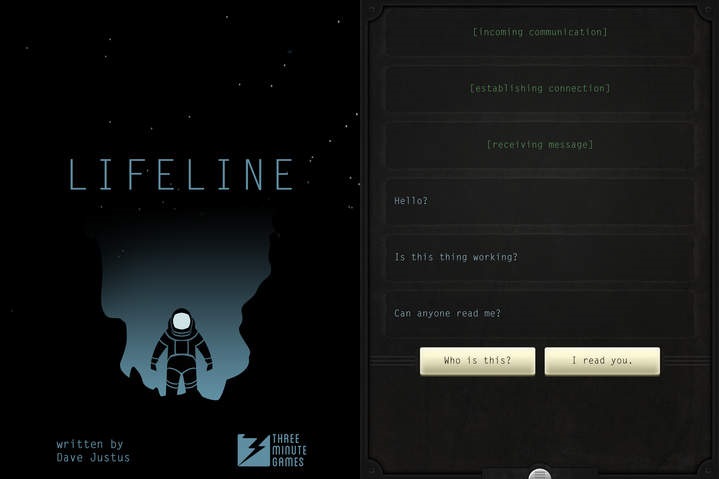 Interactive Fiction >> tree structure
Text notifications even when the app is not open
Time of the story and of the discourse coincide
The main character could not follow the user's advicesillusion of intelligence
HYPERTEXT
EXAMPLES  >> MOBILE APPs
IAM TAGIR'S THAT LEVEL AGAIN (2015-16)
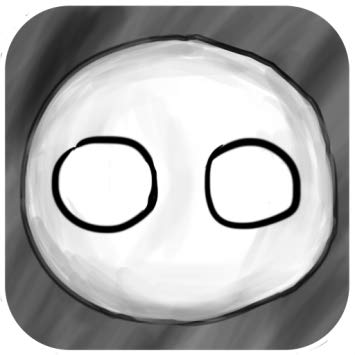 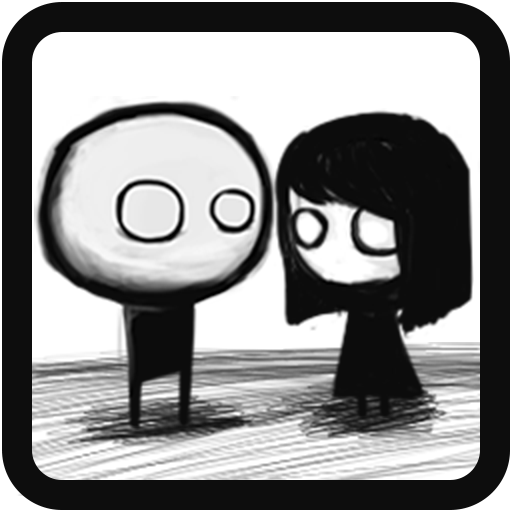 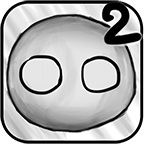 Platform Puzzle Game
HYPERTEXT
EXAMPLES  >> MOBILE APPs
IAM TAGIR'S THAT LEVEL AGAIN (2015-16)
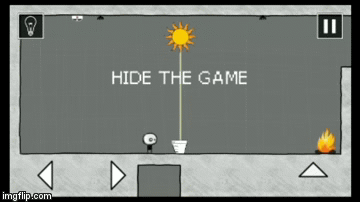 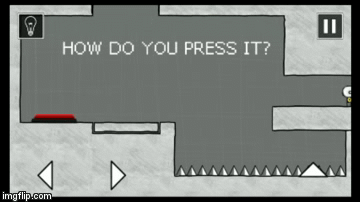 Linear structure
Remarkable use of texts and mobile device's features
HYPERTEXT
EXAMPLES  >> MOBILE APPs
IAM TAGIR'S THAT LEVEL AGAIN (2015-16)
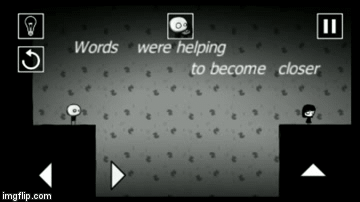 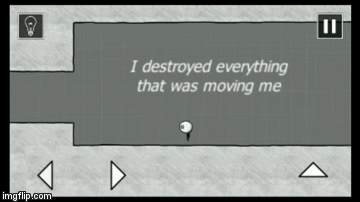 Linear structure
Remarkable use of texts and mobile device's features
HYPERTEXT
EXAMPLES  >> ALTERNATE REALITY GAMES
GOOGLE'S INGRESS (2012)
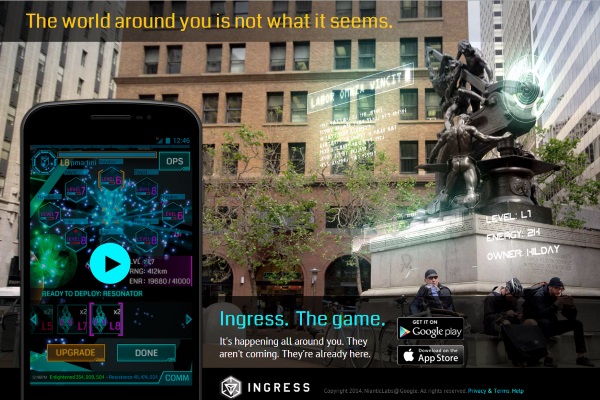 Different media and spaces
Urban Interactive Storytelling
Explorative-narrative games
HYPERTEXT
EXAMPLES  >> ALTERNATE REALITY GAMES
Post-digital >>

Digital devices become more and more transparent and “natural”
Real and virtual reality become more and more indistinguishable
Author becomes a service architect who structures a shared physical / digital ecosystem
Physical space become a narrative, informative and emotional space
Focus on participation and social relations
One risk: managers of the imaginary (ie Google, Facebook...)
HYPERTEXT
USEFUL LINKS
ELECTRONIC LITERATURE ORGANIZATION'S ELECTRONIC LITERATURE COLLECTIONS
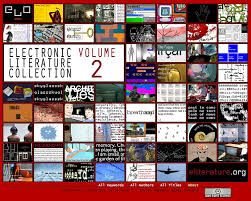 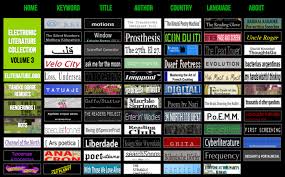 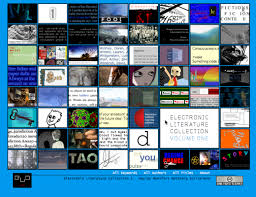 ELC #1
  2006
ELC #2
  2011
ELC #3
  2016
HYPERTEXT
USEFUL LINKS
ELECTRONIC LITERATURE AS A MODEL OF CREATIVITY AND INNOVATION IN PRACTICE (ELMCIP)
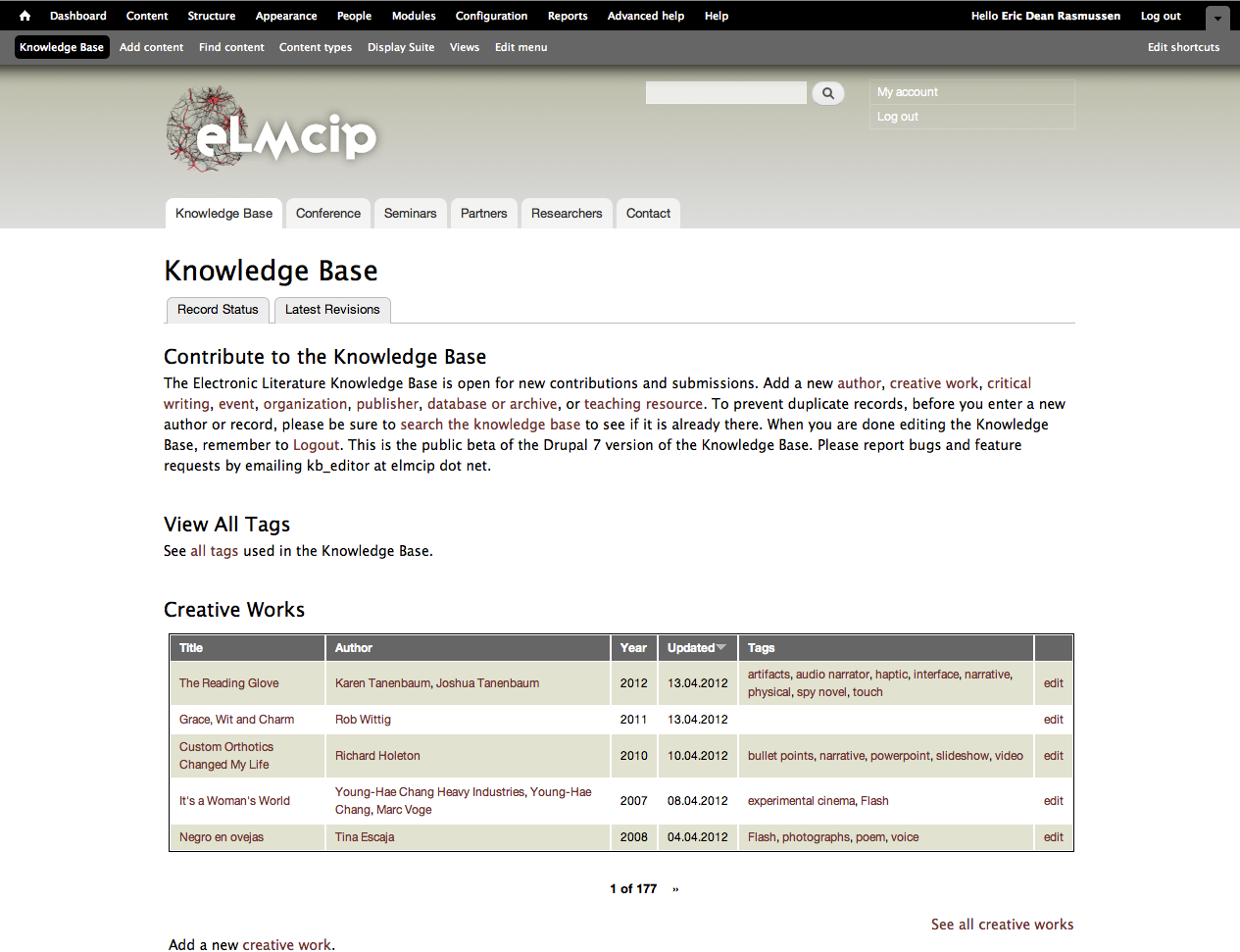 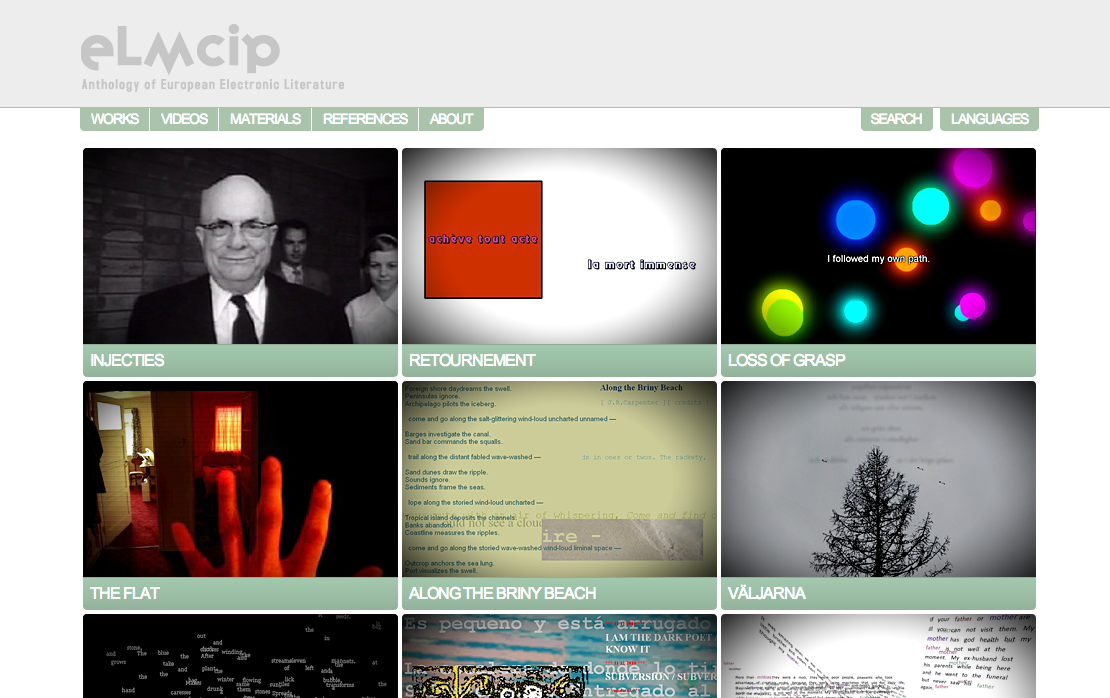 KNOWLEDGE BASE
ANTHOLOGY OF EUROPEAN ELECTRONIC LITERATURE
HYPERTEXT
USEFUL LINKS
TWINE
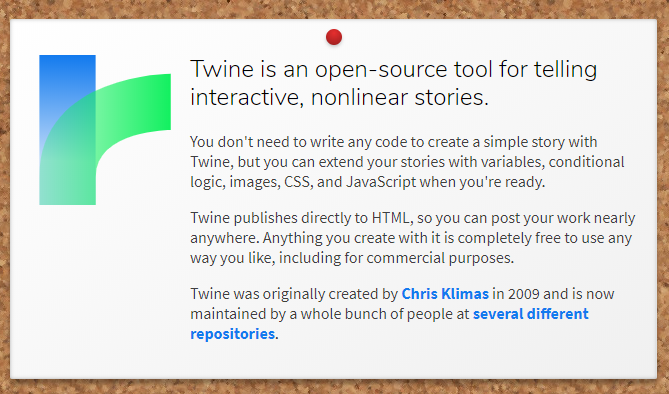 twinery.org
HYPERTEXT
USEFUL LINKS
HYPERTEXT'S STRUCTURES. THEORIES & EXAMPLES
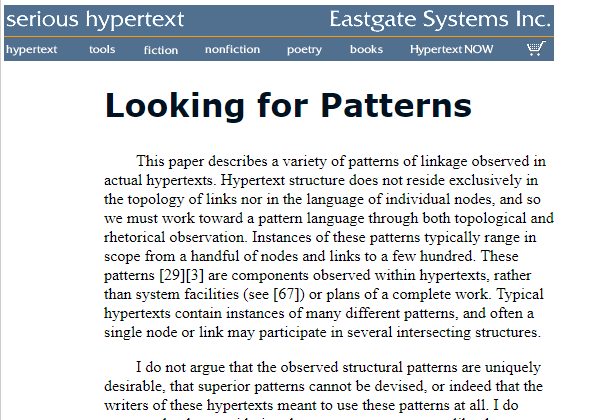 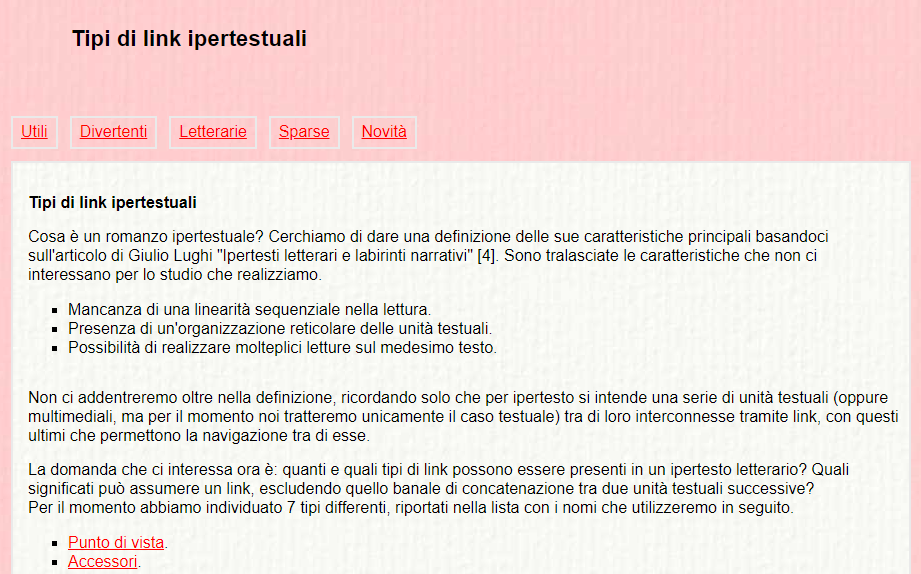 CARLO CINATOTipi di link ipertestuali (2010)
MARK BERNSTEIN Patterns of Hypertext (1999)